স্বাগতম
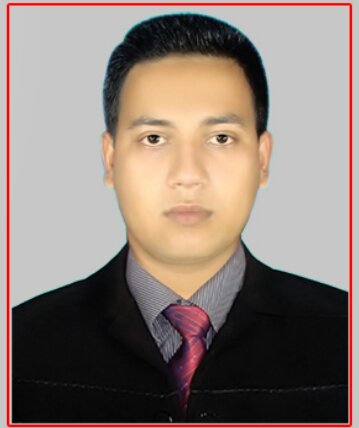 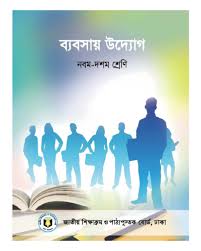 বিষয়ঃ      ব্যবসায় উদ্যোগ
শ্রেণীঃ      নবম
অধ্যায়ঃ    নবম
পিরিয়ডঃ   ৪র্থ
সময়ঃ       ৫০ মিনিট
তারিখঃ     ২৯-০৪-২০২০
কাজী হাবিব উল্লাহ
সহকারি শিক্ষক
উত্তর রেংকার্য্যা উচ্চ বিদ্যালয়
দিঘীনালা,খাগড়াছড়ি
Email-ranak728@gmail.com
আজকের পাঠ….
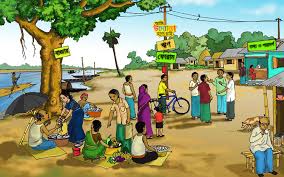 বিপণন
শিখনফল
এই পাঠ শেষে শিক্ষার্থীরা…. 
১.বিপণন কী তা বলতে পারবে ;
২. বিপণনের ধারনা বর্ণনা করতে পারবে;
৩.বিপণনের কার্যাবলি গুলো ব্যাখা করতে পারবে ৷
বিপণন
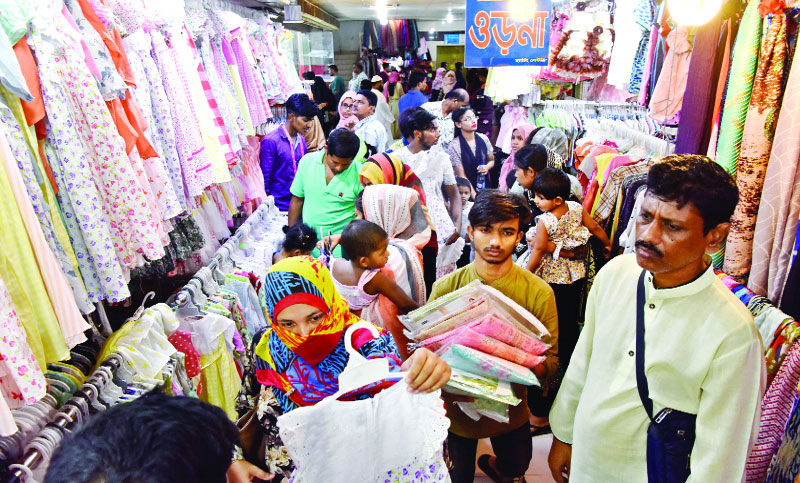 সাধারণ অর্থে পণ্য বা সেবা সামগ্রী ক্রয় বিক্রয়ের কাজকে বিপণন বলে ৷
বিপণনের কার্যাবলি
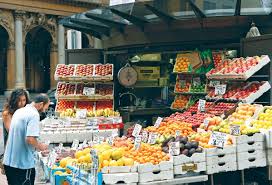 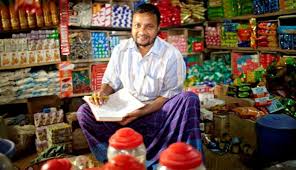 ক্রয়
বিক্রয়
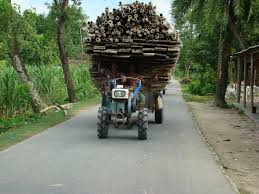 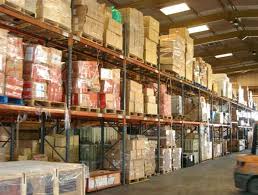 পরিবহন
গুদামজাতকরণ
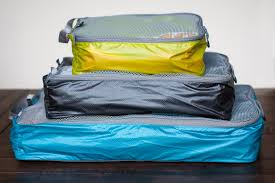 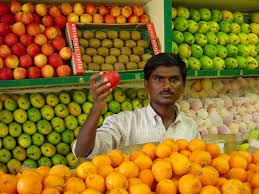 মোড়কীকরণ
প্রমিতকরণ
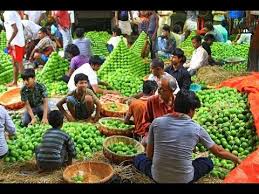 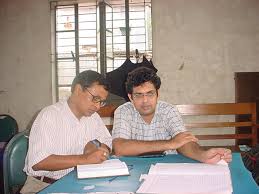 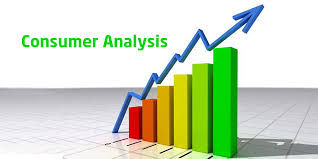 তথ্য সংগ্রহ
পর্যায়িতকরণ
ভোক্তা বিশ্লেষণ
একক কাজ
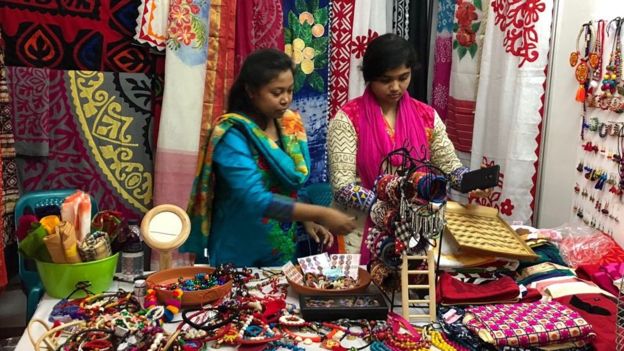 প্রমিতকরণ বলতে কী বুঝ?
দলীয় কাজ
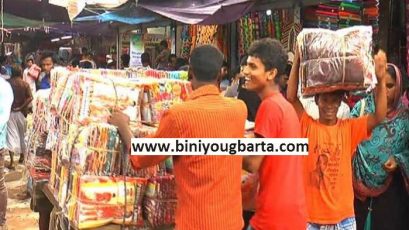 গুদামজাতকরণ ও তথ্য সংগ্রহ কি তা ব্যাখ্যা  কর।
মূল্যায়ন
১। বাজারজাতকরন কাকে বলে? 
২। মোড়কিকরন কি? 
৩। ভোক্তা বিশ্লেষণ কি?
বাড়ির কাজ
বিপণনের যে কোন ৩টি কার্যাবলি ব্যাখা লিখে আনবে ৷
ধন্যবাদ সবাইকে
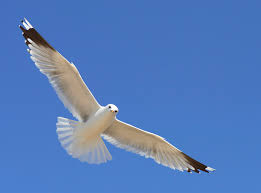